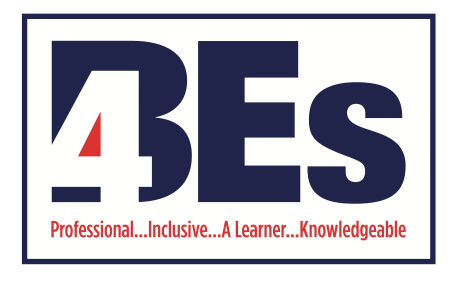 Safeguarding education: raising standards and expectations
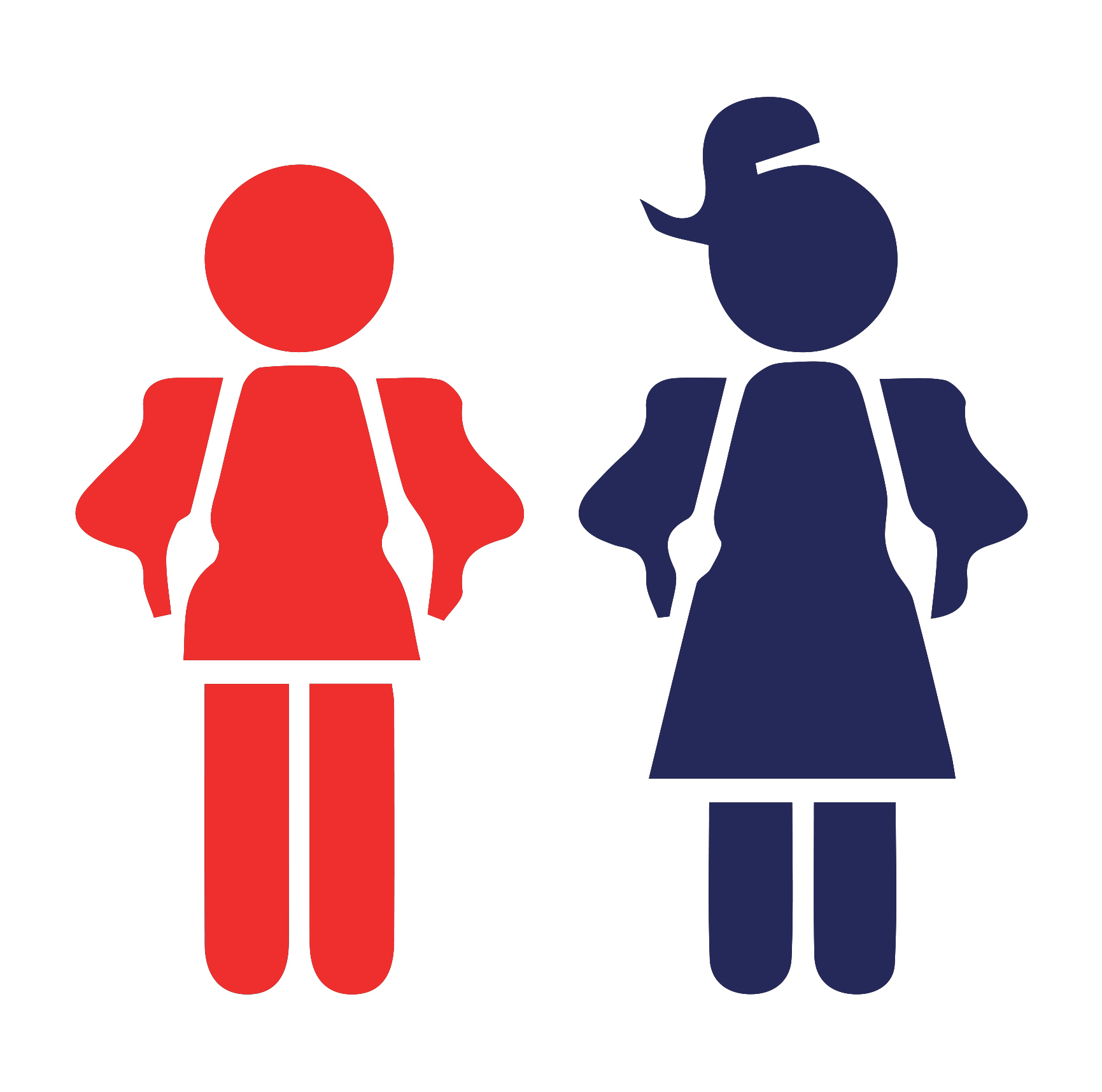 ‘What is clear from more fine-grained analysis carried out over recent years is that it matters very much which teachers are teaching you.’

Dylan Wiliam – The Importance of Teaching
Every Child
Every Lesson
PROFESSIONALISM
INCLUSION
PEDAGOGY
CURRICULUM
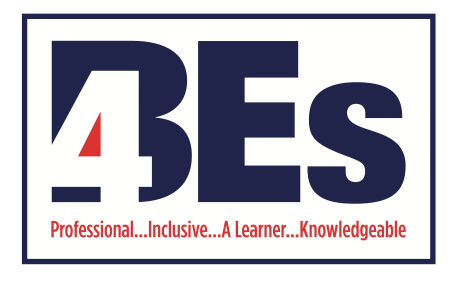 LPS Lesson Expectations
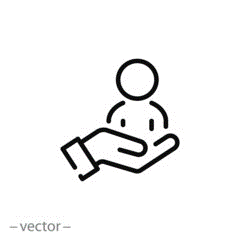 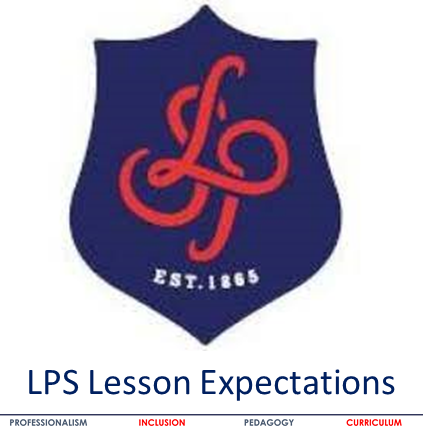 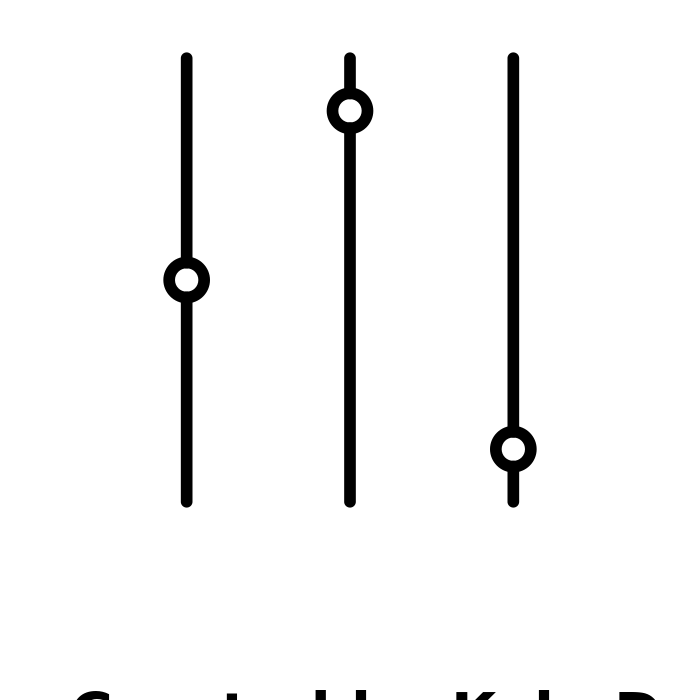 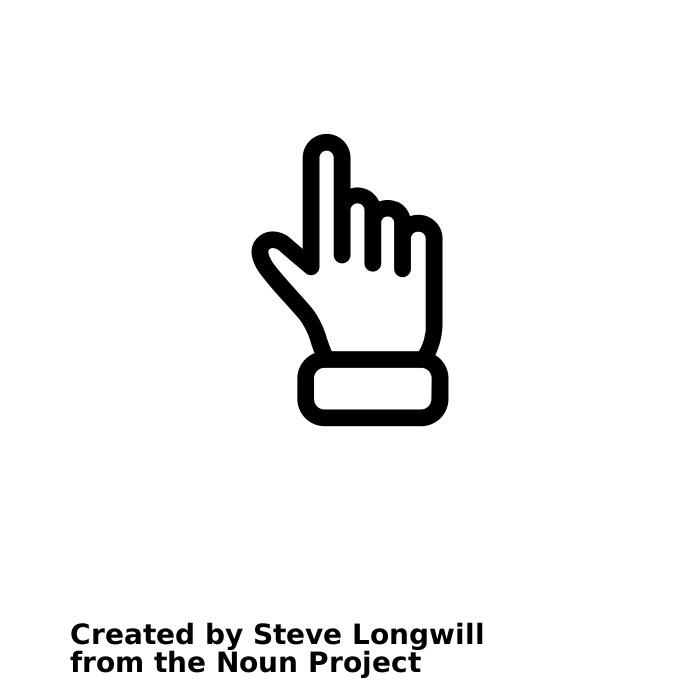 Revisiting the LPS Lesson Expectations
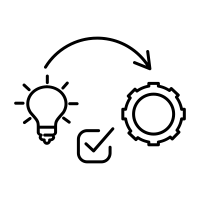 PROFESSIONALISM
INCLUSION
PEDAGOGY
CURRICULUM
Why Now?
Previously we have…
We are now…
In the future, we will…
Revisiting the LPS Lesson Expectations to minimize variation
Launch the CPD programme for 2022-24 themed: ‘Be Ambitious’
Explored how to be  responsive within the LPS Lesson Expectations
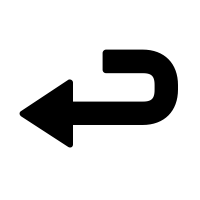 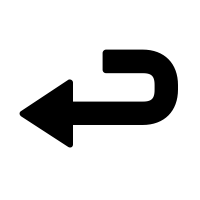 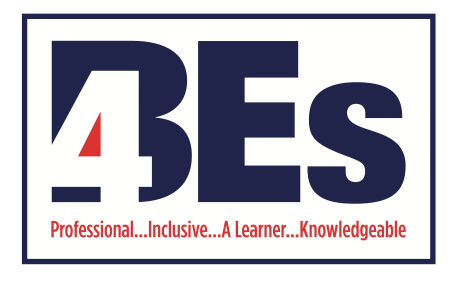 Safeguarding education: barriers to success
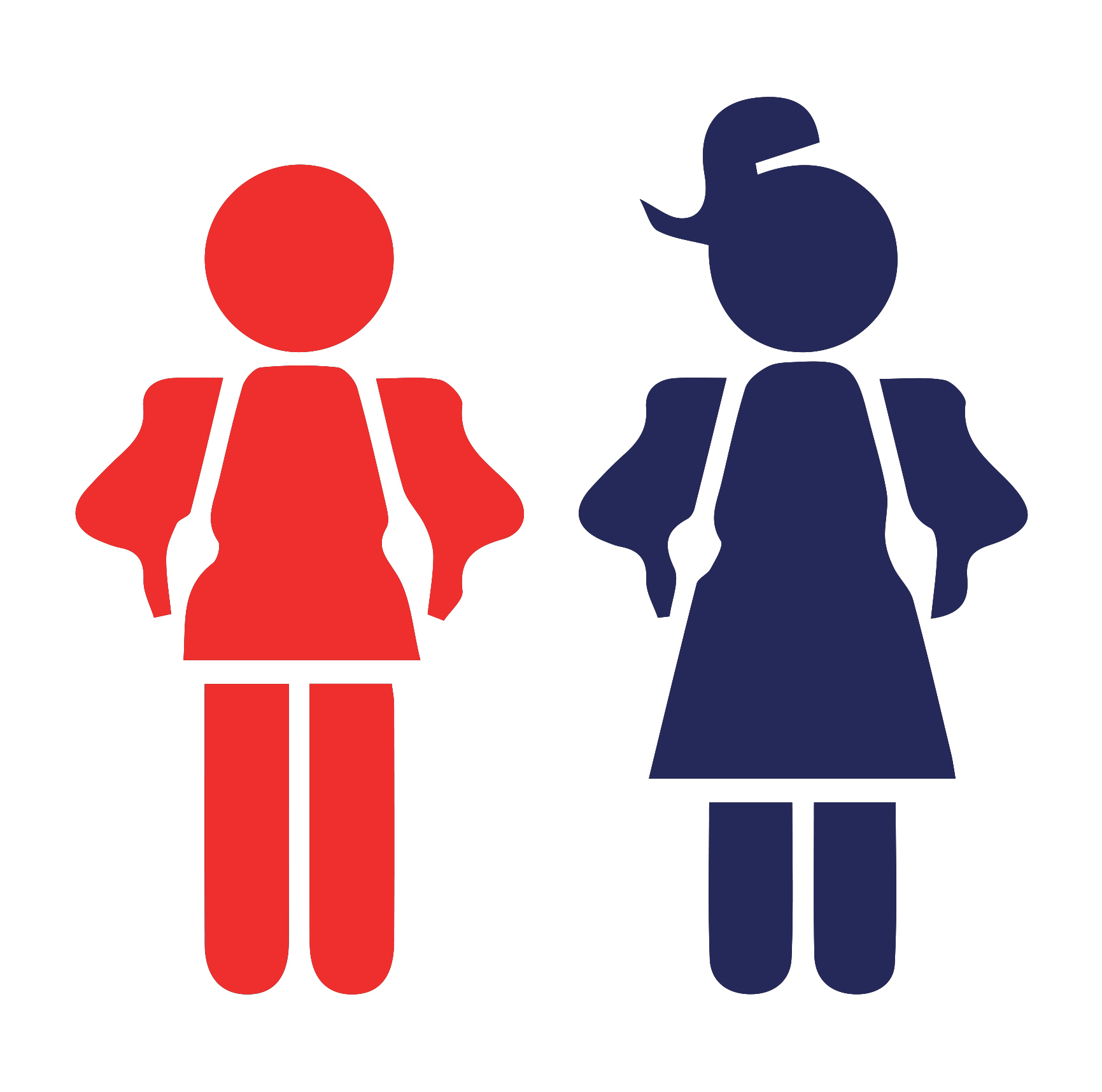 Every Child
Every Lesson
PROFESSIONALISM
INCLUSION
PEDAGOGY
CURRICULUM
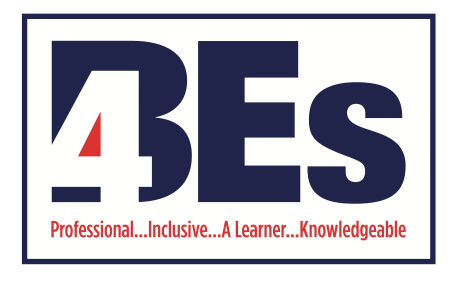 Safeguarding education: minimising variation
‘What is clear from more fine-grained analysis carried out over recent years is that it matters very much which teachers are teaching you.’

Dylan Wiliam – The Importance of Teaching
PROFESSIONALISM
INCLUSION
PEDAGOGY
CURRICULUM
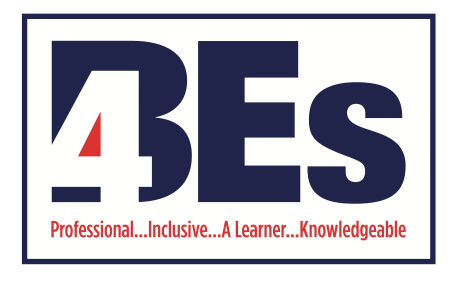 LPS Lesson Expectations
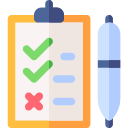 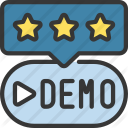 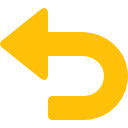 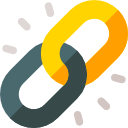 Why Now?

Link present to past and future learning
Self/Peer Assessment

Reflection & feedback on past or current learning
Modelling

Models/modelling of new knowledge or skills
Retrieval - Think Hard

Starter questions: last lesson; week/fortnight; term; year
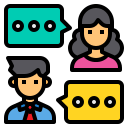 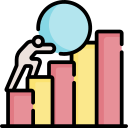 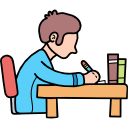 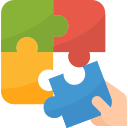 Talk Partners 

Think (wait), Pair, Prepare (write*), Share
*In applicable subjects
Stretch + Challenge

‘Teach to the top’ with separate S & C tasks/questions
Independent Work

Expect, direct & manage  independent application
Consolidate learning

Review learning; discuss next steps; celebrate good work & the 4BEs*
*Award achievement points
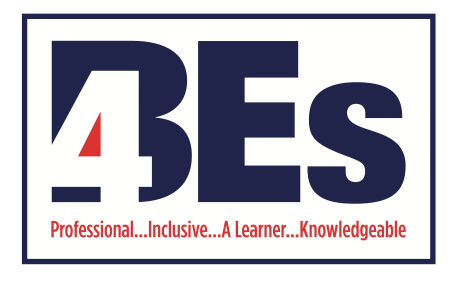 Safeguarding education: collaborative planning
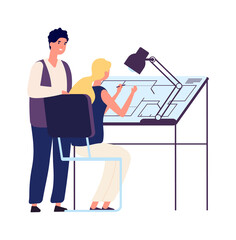 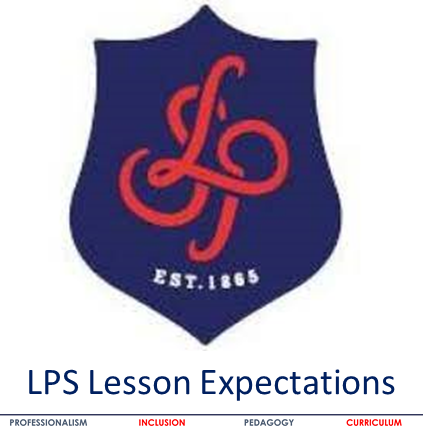 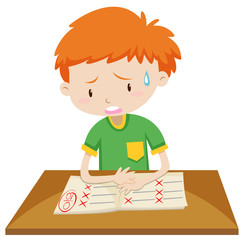 What might you do in each of the LPS Lesson Expectations to address this?
Which unit, topic, skill or procedure do yours students find the most challenging?
In pairs/trios, share your expertise and plan one lesson
PROFESSIONALISM
INCLUSION
PEDAGOGY
CURRICULUM
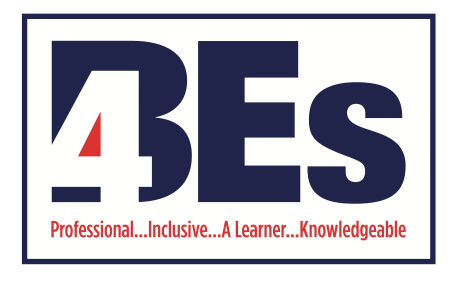 Safeguarding education: collaborative planning
1) Challenging area: 
Literary theory (psychoanalytical theory; Marxist theory; postcolonial theory; feminist theory; moral theory etc)
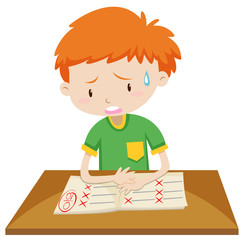 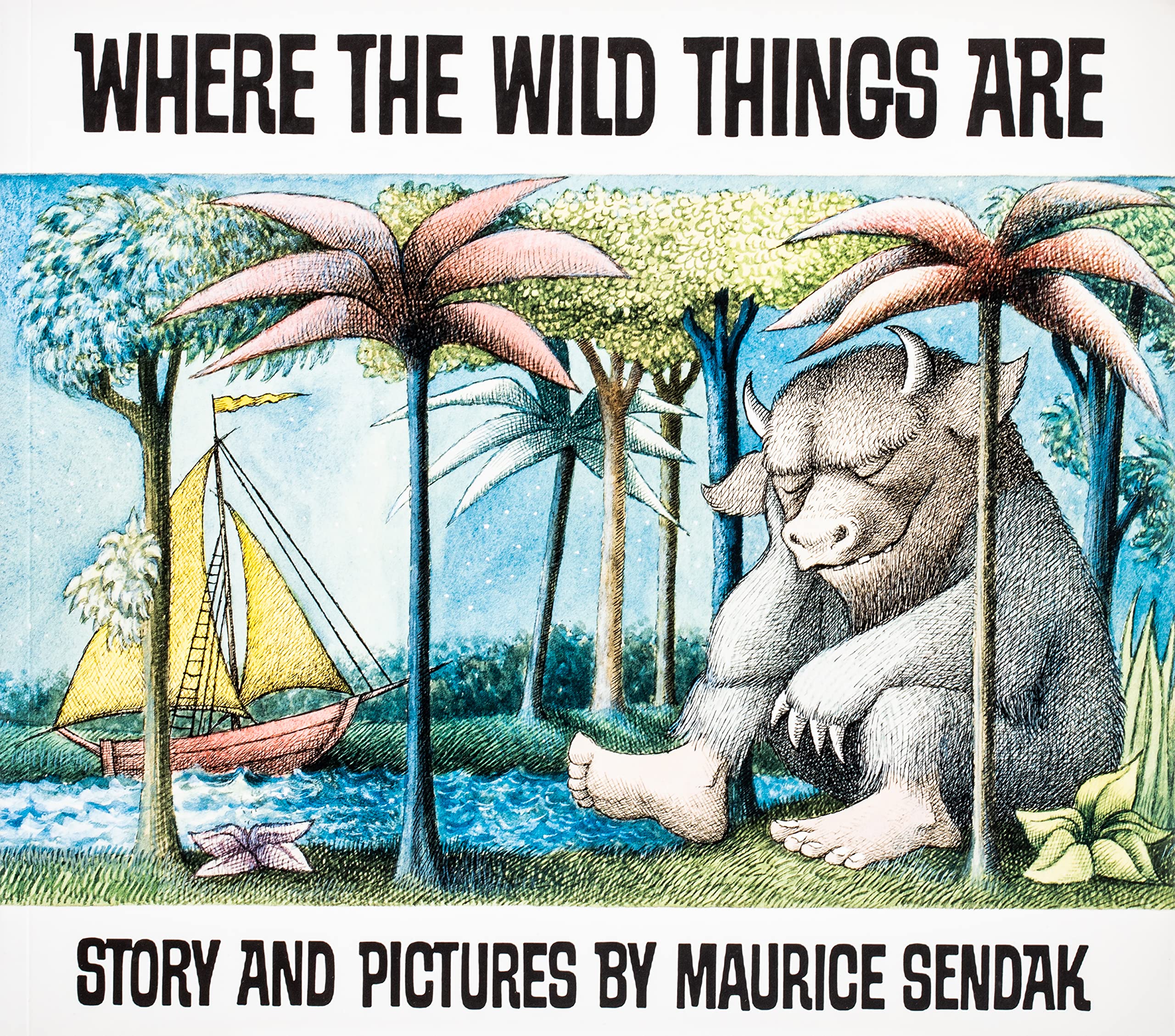 2) Stimulus for the lesson:
Which topic, skill or procedure do yours students find the most challenging?
PROFESSIONALISM
INCLUSION
PEDAGOGY
CURRICULUM
Class: 
Year 12 
A Level English
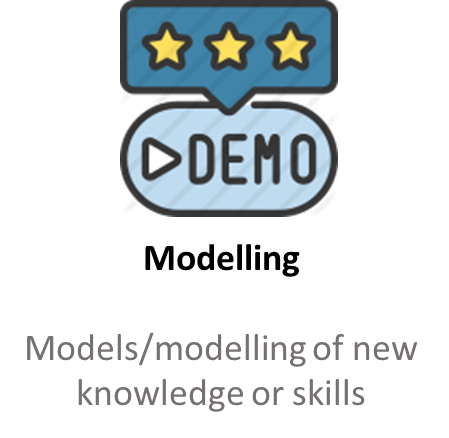 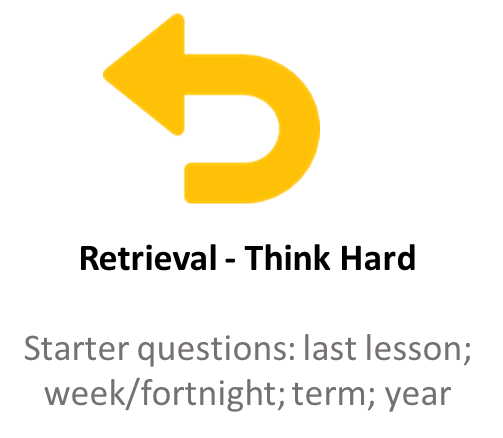 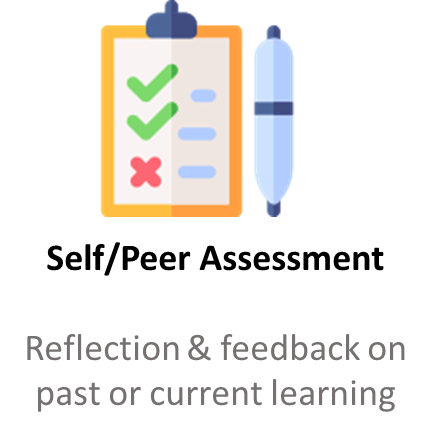 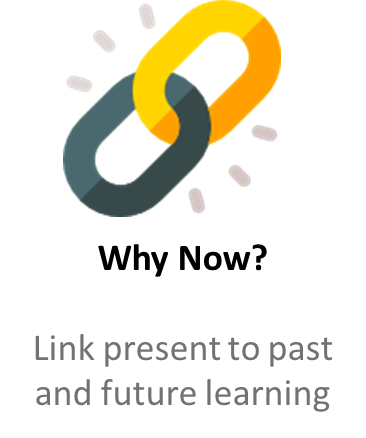 Past – own interpretations

Present – wider readings of texts

Future – comparing contrasting readings
Introduce and model the use of one of the critical theory perspectives in the analysis of Where the Wild Things Are
Questions relating to the presentation of women, races and social classes in texts they have studied in the past
Questions peer assessed
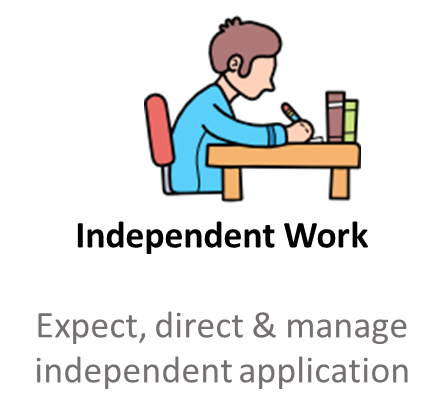 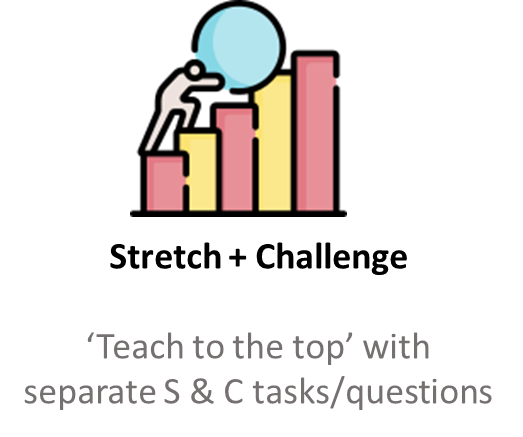 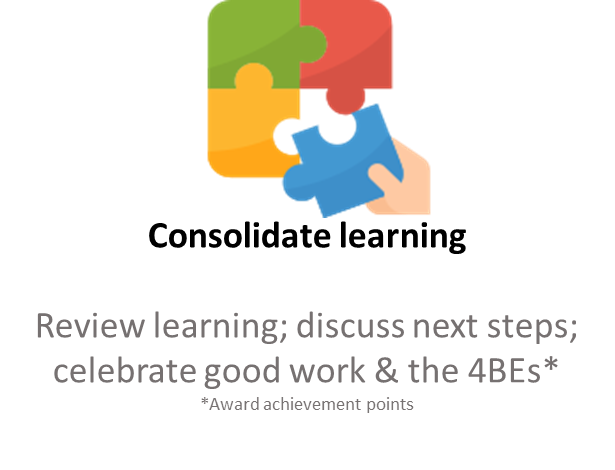 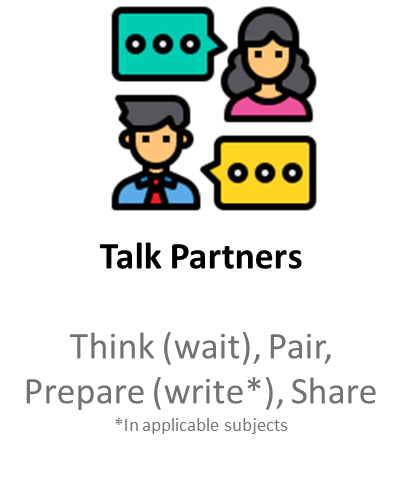 Students discuss how their assigned critical perspective could be seen in Where the Wild Things Are
Summaries the inferences developed from their critical perspective being applied to Where the Wild Things Are
Students are stretched to apply multiple critical perspectives, and challenged to develop thoughtful interpretations on texts previously studied
Students explain what the critical perspectives are and how they could be used in literary analysis
PROFESSIONALISM
INCLUSION
PEDAGOGY
CURRICULUM
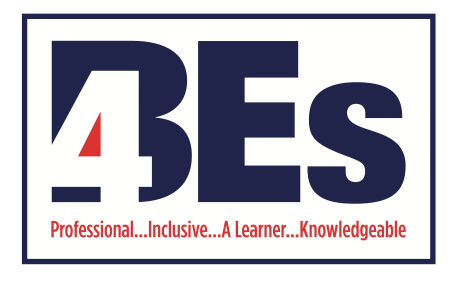 Safeguarding education: collaborative planning
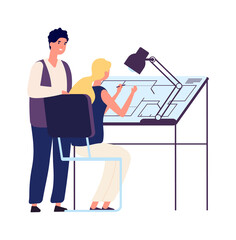 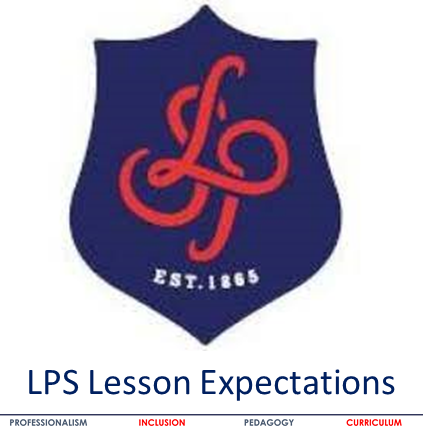 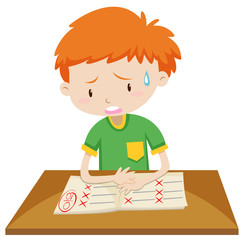 What might you do in each of the LPS Lesson Expectations to address this?
Which topic, skill or procedure do yours students find the most challenging?
In pairs/trios, share your expertise and plan one lesson
PROFESSIONALISM
INCLUSION
PEDAGOGY
CURRICULUM
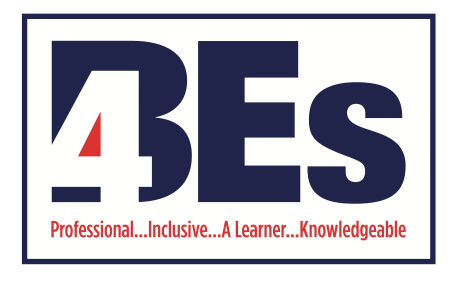 LPS Lesson Expectations: Takeaway actions
s
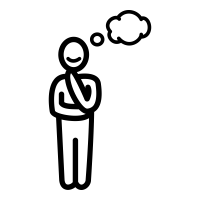 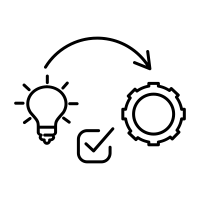 Reflect
Implement
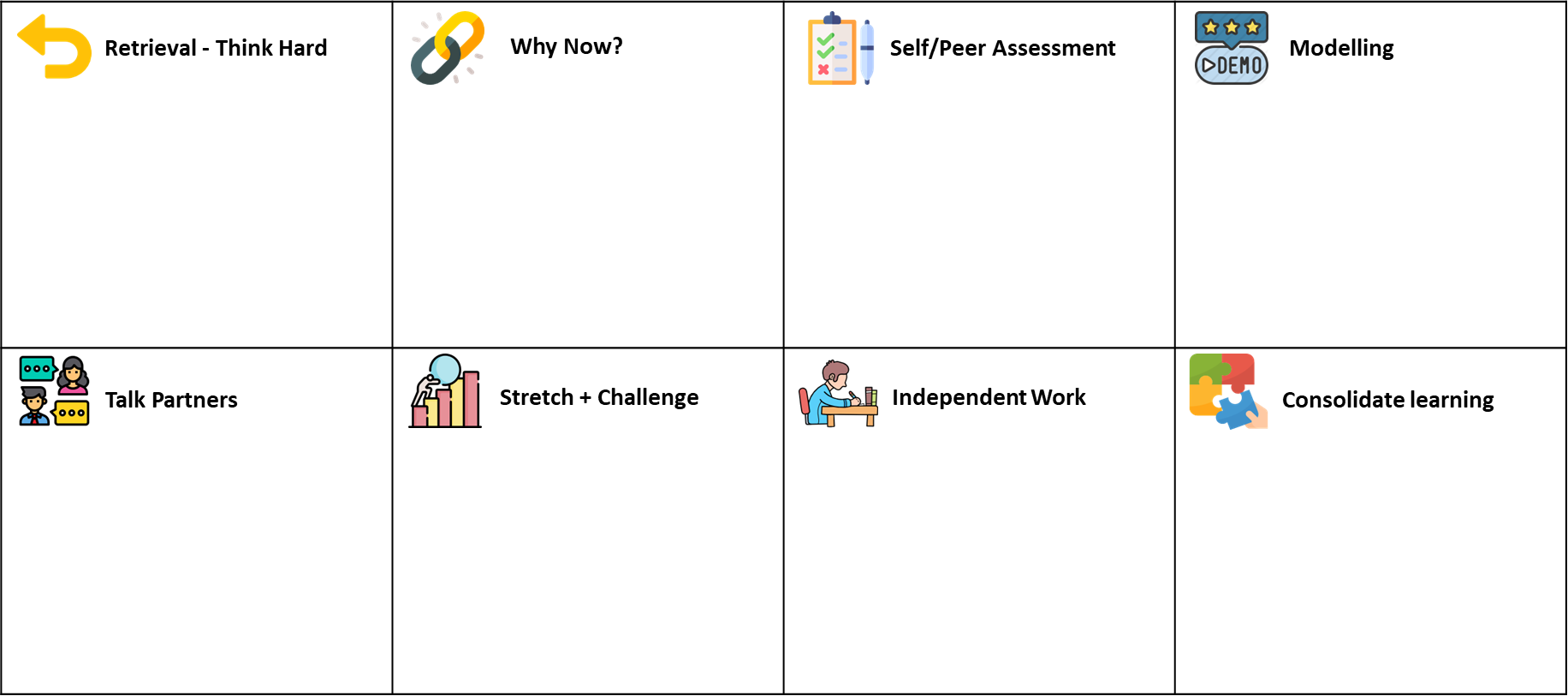 How could time be saved and impact be improved through collaborative planning?

How could curriculum implementation be improved through collaborative planning?
Responsive teaching: each technique should be used to check learning and adapt teaching

LPS Lesson Expectations examples can be found in our Google Classroom
PROFESSIONALISM
INCLUSION
PEDAGOGY
CURRICULUM